Bruno Latour
Moderní                                     myšlení

Postmoderní                              myšlení

Nemoderní                                 myšlení
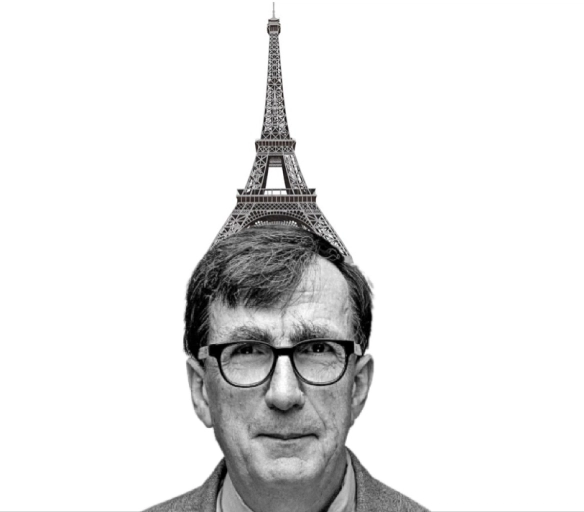 Moderní, postmoderní a nemoderní myšlení
Antropolog Claud Lévi-Strauss hlavní zdroj inspirace pro Latoura
Kniha Myšlení přírodních národů. Praha, Dauphin 1996.
myšlení přírodních národů není myšlením divochů, ani primitivního nebo archaického lidstva, ale je myšlením v „divokém stavu
Rozdíly mezi divokým myšlením a moderním
Divoké myšlení
vychází z poznatků, které nám poskytují naše smysly
používá určité aspekty naší vnímatelné skutečnosti (objekty, krajinu, zvíře), aby jejich prostřednictvím vysvětlilo fungování světa, jeho vznik nebo definovalo identitu kmene
Bruno Latour - Moderní myšlení
Otázka, kdy jsme se stali moderními
separace dvou kategorií:
1. společenské vědy – abstraktní sociální kategorie jsou aplikovány na jedince a společnost 
2. přírodní vědy – zaměření na hmotu, fyzikální zákony, měřitelné jevy, empirický výzkum
Ve společenských vědách existuje jen subjekt a v přírodních jen objekt
jasná klasifikace jsoucen, která buď náleží do sféry přírody, nebo společnosti
ve skutečnosti probíhá neustálé prostupování těchto oblastí – produkce hybridů
chybí zde termín, který by označoval hybridní objekty, které v sobě mísí přírodu i kulturu
Latour definuje kvaziobjekt - objekt, který v sobě směšuje různé oblasti skutečnosti
Bruno Latour - Postmoderní způsob myšlení
zachoval rozštěpení přírodního a kulturního řádu

zaměřil svou pozornost na analýzu diskurzu
 
K dosavadním dvěma sférám skutečnosti přibyla třetí – jazyk
Bruno Latour - Nemoderní způsob myšlení
Všechny přírody-kultury jsou stejné v tom, že konstruují lidská, božská i nelidská jsoucna, 

Archaické společnosti svět vnímají jako nerozdělitelný celek

Rozdělení přírody a společnosti bylo pouhou iluzí, nikdy nefungovalo
Řešení – parlament věcí
Když se bude hovořit o nějakém kvaziobjektu, měla by se sejít kompletní skupina jeho reprezentantů

V tomto novém parlamentu se všichni vyjadřují o stejné věci o tomto kvaziobjektu, který společnými silami vytvořili
Tři přístupy k výzkumu viru
1. Moderní – Virus jako umělý život

2. Postmoderní – Virus jako metafora

3. Nemoderní – Virus jako řečový akt
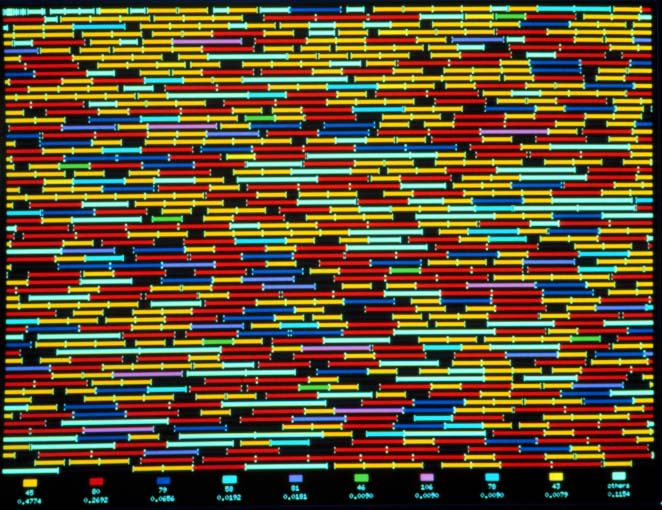 Virus jako umělý život: moderní přístup k výzkumu viru
Virus v zoologické zahradě: http://www.cyberzoo.org/eng/home.htm
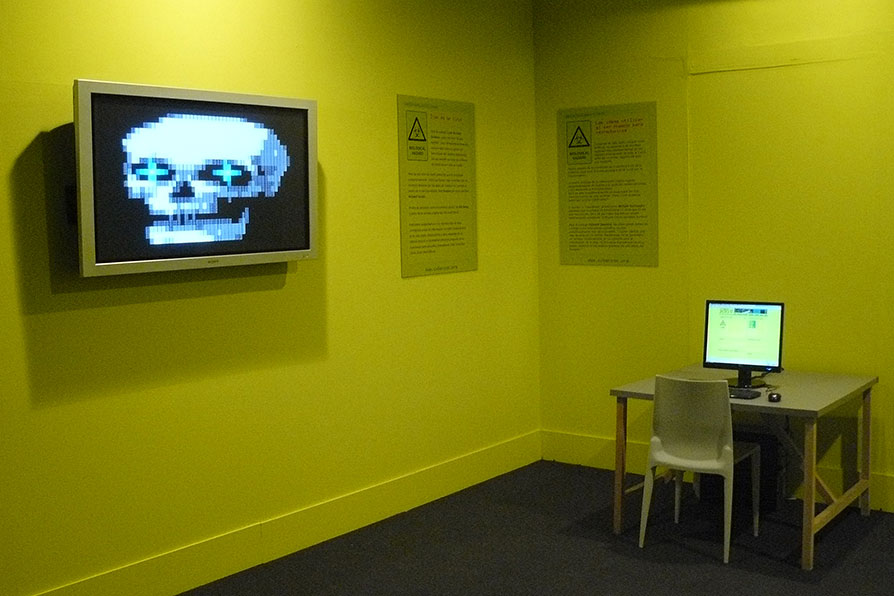 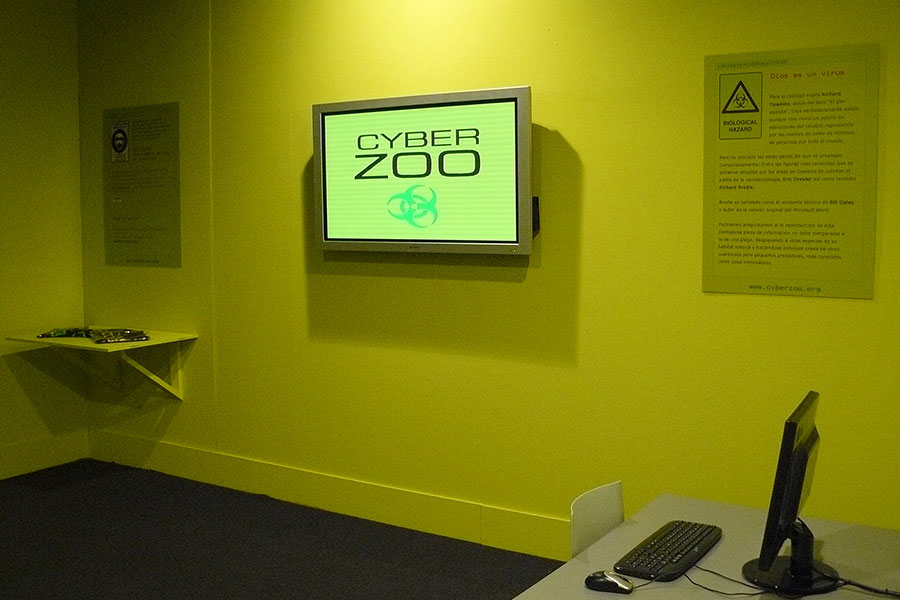 Analýza textů, které si kladou otázku, zda můžeme virus považovat za živý
Počátky těchto úvah - 80. léta 20. století
k jejich kulminaci dochází v první polovině 90. let 20. století
Oborové zázemí autorů – Artificial Life, přírodní vědy, počítačová věda
Autoři vytvářejí specifický obraz viru
Cíl- odhalit různé ideologie ukryté v textech, čím byli autoři ovlivněni
Příklady textů
Claus Emmeche - The Garden in the Machine: The Emerging Science of Artificial Life (1996) 
Eugen H. Spafford - Computer Viruses as Artificial Life (1994)
Paul-Michael Agapow -  Computer Viruses: the Inevitability of Evolution? (1993)
J. Doyne Farmer - Alletta A. Belin - Artificial Life: The Coming Evolution (1990)
Fred Cohen – Computer Viruses (1985)
Dva základní faktory, které určují náhled výzkumníků na počítačový virus
1. faktor - Exkomunikace viru z vědeckého prostředí (od pol. 80. let)
Vyloučení viru jako nebezpečného výtvoru hackerské subkultury 
snaha oddělit viry od výzkumu umělého života a vymýtit je z vědeckého teritoria
2. faktor – moderní přístup k výzkumu umělého života 
Risan, Lars. Artificial Life: A Technoscience Leaving Modernity?
Výzkum umělého života se dělí na dvě odlišné větve, které jsou založeny na rozdílných přepokladech, metodách a cílech.
Moderní větev
Postmoderní větev
autoři využívají identickou metodu (moderní přístup) k zodpovězení otázky, zda je virus živý – seznam vlastností živých organismů a jejich aplikace na virus
1.	Život je proměňujícím se vzorem v prostoru a čase
2.	Schopnost rozmnožování 
3.	Popis organismu je uložený ve formě informace (DNA) 
4.	Metabolismus 
5.	Funkční interakce s prostředím 
6.	Vzájemná závislost jednotlivých částí organismu 
7.	Udržování stability navzdory změnám v prostředí 
8.	Schopnost vývoje (evoluce)
Tyto vlastnosti sdíleny vědeckou komunitou, tlumočí vědeckou představu o specifických funkcích a vlastnostech života – koncepce moderní vědy 
U některých vlastností se autoři zcela rozcházejí např. metabolismus, evoluce
Výsledný závěr je jednoznačný – virus není živý, nesplňuje všechna kritéria

Bližší pohled na dvě kritéria, která tvoří důležitý předpoklad nejen pro vnímání a tvorbu viru, ale hrají také důležitou roli v tom, jakým způsobem si představujeme umělý život
Ztotožnění DNA a informace
Po druhé světové válce nové pojetí komunikace – žijeme v informačním světě, základem technologií i našich těl je informace
Catherine Hayles podrobně zachycuje vznik tohoto nového diskurzu - How We Became Posthuman: Virtual Bodies in Cybernetics, Literature, and Informatics 1st Edition
Informační diskurz se formoval zde: Macy Conferences of Cybernetics (od 1946 do 1953) 
Warren Weaver a Claude Shannon – nová teorie informace
Donald M. MacKay – alternativní koncept
Debaty, během nichž docházelo k vyjednávání o tom, co je to komunikace
Nakonec zvítězil koncept Weavera a Shannona – matematický popis informace, došlo k jejímu odtělesnění, 
není důležité poselství, ale přenos signálu, informace tedy může být cokoliv
Shannonův koncept informace
Dvě možnosti: 0, 1 – jednobitová informace
Čtyři možnosti: 00, 01, 10, 11 – dvoubitová informace
256 možností – osmibitová informace

Počet potencionálních kombinací kódu = počet vzkazů, které lze vytvořit
Claude Shannon  - Theseus - 1952
https://www.youtube.com/watch?time_continue=573&v=KmURvu4x0Do
Kolem roku 1950 začala biologie objekty svého studia - molekuly a organismy - nahlížet jako informační systémy v souladu s kybernetikou a komunikační vědou 

DNA nyní vnímáno jako jazyk
Autoři textů o počítačovém viru sdílejí pohled na informační podstatu života a nijak jej neproblematizují
virus je informačním vzorem uloženým na disku a díky tomu splňuje jednu z vlastností živých organismů
Ignorují jeho materialitu – jedná se o důsledek odtělesnění informace
Evoluce a mutace
Zatímco předchozí kritérium přijímáno téměř bez výhrad, kolem tohoto kritéria se rozvíjí pestrá debata plná různých názorů

S Jakým modelem evoluce autoři pracují?

Dominantní model – Darwinova evoluční teorie
Virus se vyvíjí tehdy, pokus soupeří s ostatními o přežití
„Jestliže zde existuje určitý závěr, který lze vyvodit ze studia počítačového viru, mohlo by to být pravděpodobně toto. V počítači, v mysli a ve všech formách života, vždy probíhal a bude probíhat boj o přežití.“
Evoluce počítačového viru, kterou řídí člověk – hacker x antivirový program 
Ovšem tato evoluce pro autory textů není dostatečná – otázka, jestli se virus dokáže vyvíjet samostatně
Evoluci počítačového viru si představují jako soupeření mezi digitálními kódy
Spekulativní charakter textů
velmi často se v textech setkáváme se zamyšleními o tom, jak bude počítačový virus vypadat v budoucnu
Společné znaky těchto vizí - konstrukce poslušného a užitečného viru
„ …namísto toho, aby psali zákeřné viry, které poškozují počítačové systémy jiných lidí, skrývali svou identitu a riskovali zatčení, trestní stíhání a trest. Tvůrcům virů bychom měli poskytnout legitimní prostor pro vyjádření jejich intelektuálních zájmů, aby se jim dostalo pozitivního uznání a finančních odměn za jejich úsilí. Změnou systému odměn a trestů můžeme dramaticky zlepšit globální situaci kolem viru a zároveň využít kreativní snahy tvůrců virů pro užitečné záměry.“ 
Fred Cohen
Tyto vize přináší také obavy 

Co když nad viry ztratíme kontrolu

Co když se virus vyvine do inteligentnějších forem
Virtuální kontejner: modernistické očišťování
Výzkumníci se chovají k viru stejně jako k biologickým objektům, které zkoumají, přistupují k viru jako k entitě oddělené od kultury a samotných výzkumníků – objektivní pohled
Proto jsou v oblasti A-life realizovány kontrolované experimenty
Experimenty se odehrávají ve virtuálních operačních systémech – příklad – Tierra – Thomas Ray
https://www.youtube.com/watch?v=t8-1tOFRgz4
https://www.youtube.com/watch?v=8jd9U8NtzxY
Následkem toho se do textů velmi často promítá strach z toho, že by virus mohl uniknout
„Mohlo by být obzvláště nebezpečné přilákat nevyškolené, neopatrné a nedbalé, aby je vytvářeli. Již byly uspořádány soutěže pro tvůrce virů, aby naprogramovali užitečný nebo nejkratší virus. Samoreprodukční kód je lehčí napsat než kontrolovat a stimulovat jeho produkci v nekontrolovaném prostředí je nezodpovědné.“
Eugen Spafford
Separace viru od jeho vnějšího prostředí je příkladem modernistické praxe očišťování (viz. Bruno Latour)
V simulaci nemůže skutečně působit na své prostředí 
Již není nepředvídatelným a neposlušným objektem
Stejný postup uplatňují i autoři textů:
Virus nepatří do kultury (není subjektem)
 je výtvorem vědy (technologický objekt)
Nyní patří pouze do jedné sféry skutečnosti - praxe očišťování 
Tímto postupem zakrývají bujení hybridů, které plodí výzkum a teoretická reflexe umělého života
Virus jako umělý život – hlavní znaky textů
Většinou se hovoří o jakémsi obecném viru, nezmiňují se skutečné viry
Počítačový virus analyzován na základě jasně definovaných binárních opozic (živý x neživý, subjekt x objekt)
Virus existuje mimo společenský a kulturní kontext (technologický objekt)
Negativní obraz viru
Ztotožnění digitální informace s DNA
Místo reálných virů autoři často popisují  imaginární viry
Preference Darwinova modelu evoluce
Nový pohled – Mark A. Ludwig
Mark A. Ludwig – kniha: Computer Viruses, Artificial Life and Evolution 
Otázku, zda jsou viry živé zkoumá z vědeckého i filozofického hlediska
Relativizuje seznam vlastností, které jsou podle vědců typické pro živé organismy
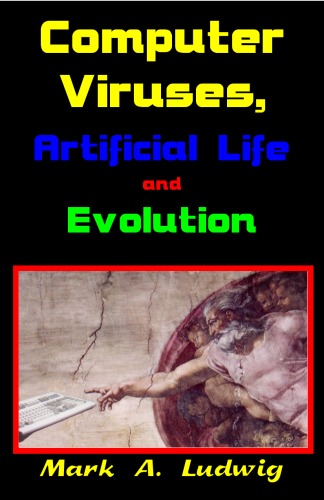 Naše představa o tom, co je život se mění
Kritizuje Darwinovu teorii evoluce využívanou v simulacích živých organismů
Počítačové simulace jsou předem připravené, zatímco virus bezprostředně reaguje na různé podněty
Kreativní vs. reaktivní model evoluce
Teorie silné a slabé emergence
AI malware